آشنایی با برنامه‌های سلامت کار
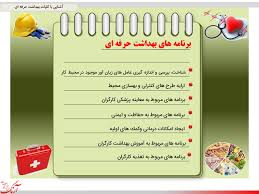 بهداشت حرفه ای
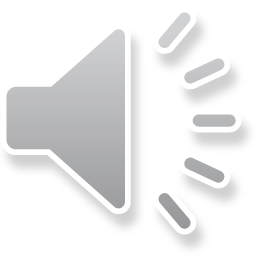 مشخصات سند
مشخصات مدرس
مشخصات بسته آموزشی
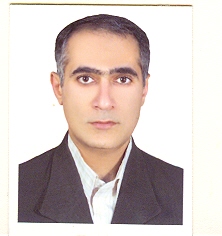 حیطه درس: بهداشت حرفه ای
تاریخ آخرین بازنگری: 9 تیر1399
نوبت تهیه: 1
 نام فایل: BH-ashnaee-ba-barnamehhae salamat kar-edi2
مهندس احمدرضا رهسپار
کارشناس ارشد مهندسی بهداشت محیط
مربی مرکز آموزش بهورزی شهرستان داراب
 دانشگاه علوم پزشکی و خدمات بهداشتی درمانی شیراز
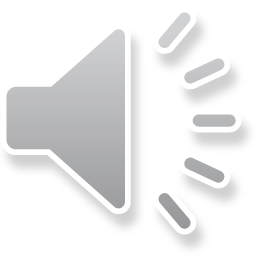 اهداف آموزشی
انتظار می‌رود فراگیر پس از مطالعه این درس بتواند:
برنامه‌های کلی بهداشت حرفه‌ای را بیان نماید.
اهمیت پیش‌بینی، شناسایی، ارزیابی عوامل زیان‌آور موجود در محیط کار را بیان نموده و برخی طرح‌های کنترلی و بهسازی محیط کار را توضیح دهد.
برنامه‌های مربوط به معاینات پزشکی کارگران را بیان نماید.
دلیل وجود برنامه‌های مربوط به حفاظت و ایمنی در محیط‌های کاری را توضیح دهد.
دلیل وجود امکانات درمانی و کمک‌های اولیه در کارگاه‌ها را بیان نماید.
هدف از برنامه آموزش بهداشت کارگران را توضیح دهد.
برنامه‌های مربوط به تغذیه کارگران را توضیح دهد
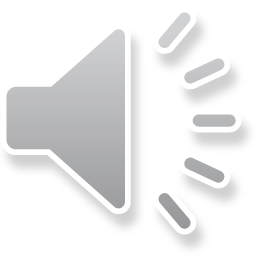 فهرست عناوین
برنامه‌های کلی بهداشت حرفه ای
برنامه‌های بهداشت حرفه‌ای طبق بسته خدمات سطح اول
پیش بینی، شناسایی، ارزیابی عوامل زیان آور موجود در محیط کار و ارائه طرح‌های کنترلی و بهسازی محیط
برنامه‌های مربوط به معاینات پزشکی کارگران
برنامه‌های مربوط به حفاظت و ایمنی
ایجاد امکانات درمانی و کمک‌های اولیه
برنامه‌های مربوط به آموزش بهداشت کارگران
برنامه‌های مربوط به تغذیه کارگران
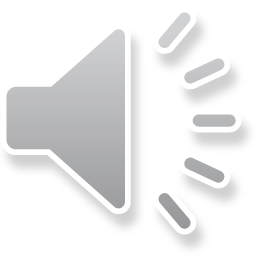 برنامه‌های کلی بهداشت حرفه‌ای
پیش‌بینی، شناسایی، ارزیابی عوامل زیان‌آور موجود در محیط کار و ارائه طرح‌های کنترلی وبهسازی محیط
برنامه‌های مربوط به معاینات پزشکی کارگران
برنامه‌های مربوط به حفاظت و ایمنی
ایجاد امکانات درمانی و کمک‌های اولیه
برنامه‌های مربوط به آموزش بهداشت کارگران
برنامه‌های مربوط به تغذیه کارگران
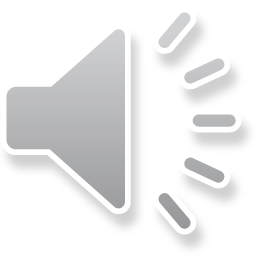 برنامه‌های بهداشت حرفه‌ای طبق بسته خدمات سطح اول
شناسایی و ثبت اطلاعات عمومی کارگاه‌ها و واحدهای شغلی
بازرسی بهداشت حرفه‌ای برای ارزیابی شرایط محیط کار و تعیین عوامل تهدید کننده سلامت نیروی کار
اجرای برنامه‌های مداخله‌ای بهداشت کار در کارگاه‌ها و واحدهای شغلی
ایجاد و توسعه تشکیلات بهداشت حرفه‌ای در کارگاه‌ها و واحدهای شغلی
نظارت و کنترل کیفیت خدمات تخصصی بهداشت حرفه‌ای درمنطقه
فرهنگ‌سازی، هماهنگی و جلب مشارکت فعال
طب کار
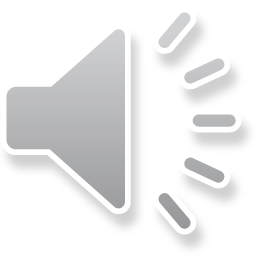 پیش‌بینی، شناسایی، ارزیابی عوامل زیان‌آور موجود در محیط کار وارائه طرح‌های کنترلی و بهسازی محیط
پیش بینی و شناسایی(در بخش عوامل زیان آور)





ارزیابی:
نمونه برداری و اندازه گیری دقيق عوامل زيان آور محيط با استفاده از تجهيزات و دستگاه‏هاي اندازه‏گيري
مقایسه با استانداردهای عوامل زیان آور شغلی
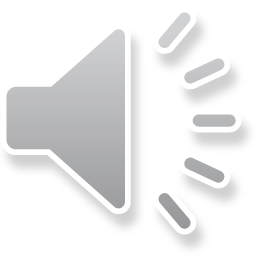 پیش‌بینی، شناسایی، ارزیابی عوامل زیان‌آور موجود در محیط کار وارائه طرح‌های کنترلی و بهسازی محیط
برنامه های کنترلی
جايگزيني 
محصور كردن 
ترميم و بهبود 
ايجاد فاصله و موانع
تهويه 
استفاده از وسایل حفاظت فردي 
بهسازی محیط
تامين آب آشاميدني
جمع آوري و دفع صحيح فاضلاب
جمع آوري و دفع صحيح زباله و مواد زائد
مبارزه با حشرات و جوندگان و کنترل آن
ايجاد تسهيلات و بهسازي کافي
تامين نظافت عمومي محيط کار
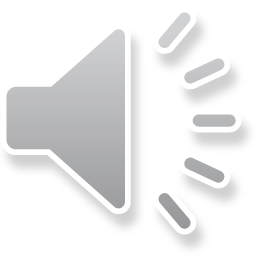 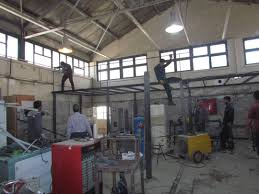 برنامه‌های مربوط به معاینات پزشکی کارگران
قبل از استخدام
معاینات پزشکی دوره‌ای
معاینات پزشکی اختصاصی
این معاینات به منظور: 
یافتن اطمینان از اینکه، فرد برای کار مورد نظر مناسب است
جست جوی اثرات احتمالی ناخوشایند کار بر سلامت فرد
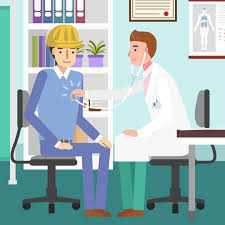 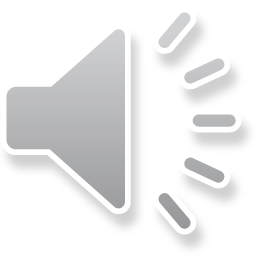 برنامه‌های مربوط به حفاظت و ایمنی در بهداشت حرفه‌ای
بهداشت
ایمنی
پیشگیری از بیماری
پیشگیری از حادثه
برنامه‌های ایمنی و بهداشت حرفه‌ای:
 در رابطه با نقش افراد (صاحبان صنایع، مدیران، سرپرستان، كارگران و ...) برای كنترل آسیب‌ها و بیماری‌های ناشی از كار در محیط‌های كاری بحث می كنند.
هر چه صنعت بزرگتر و پیچیده تر باشد؛ به طبع برنامه های ایمنی و بهداشت صنعتی نیز از پیچیدگی بیشتری برخوردار خواهد بود.
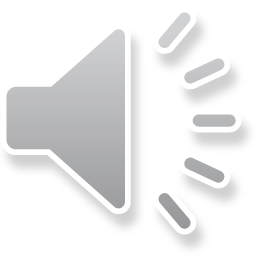 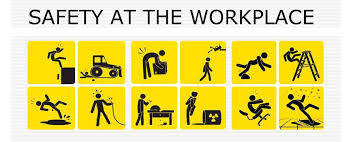 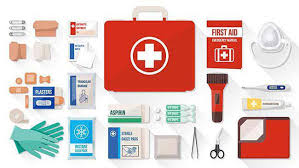 ایجاد امکانات درمانی و کمک‌های اولیه
کمک‌های اولیه :
کاربرد ماهرانه اصول پذیرفته شده درمانی به هنگام وقوع یک سانحه یا بدحال شدن ناگهانی، با استفاده از امکانات و وسایلی در دسترس 
روش‌های درمانی تایید شده ای است تا رسیدن پزشک یا انتقال به بیمارستان 

نکته قابل توجه: سازگاری  با شرایط موجود و 
استفاده از یک روش ابتکاری

اهداف كمك‌هاي اوليه
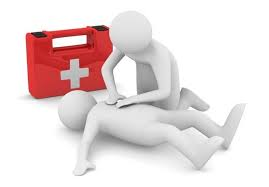 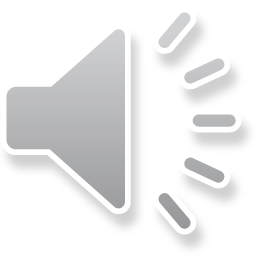 برنامه‌های مربوط به آموزش بهداشت کارگران
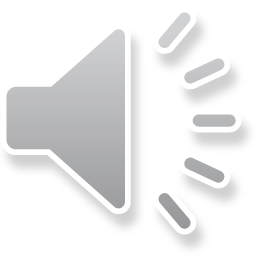 آموزش چهره به چهره در زمینه بهداشت حرفه‌ای و سلامت نیروی کار
مشارکت فعال در برنامه‌های آموزشی و اطلاع‌رسانی مؤثر و جلب مشارکت گروه‌های مختلف در توسعه محیط‌های کاری سالم
کارفرمایان
مدیران اجرایی واحدهای شغلی
 شورا و سایر تشکل‌های رسمی در حاشیه شهر و روستا
 شاغلین
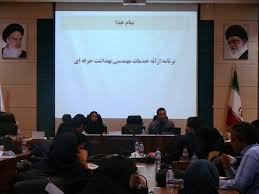 برنامه‌های مربوط به تغذیه کارگران
شبانه روزي برخی از محلهای کار و فعالیتها
كار در زماني به غير از ساعات كاري روزانه (7 صبح تا 6 بعد از ظهر)  
كار كردن در تعطيلات هفته، به عنوان شيفت كاري يا نوبت كاري
اهمیت رژيم غذايي و نيازهاي تغذيه اي در گروه‌های سنی مختلف و گروه‌های حساس
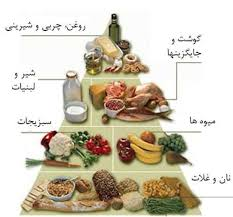 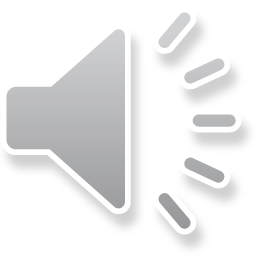 خلاصه و نتیجه‌گیری
در این فصل برنامه‌های بهداشت حرفه‌ای به طور مختصر و مفید ارائه گردید. از مطالب ارائه شده چنین بر می‌آید که لازم است بهورزان با برنامه‌های کلی بهدا‌شت حرفه‌ای آشنایی داشته و در چهارچوب خدمات سطح اول با توجه به نقش خانه‌های بهداشت در آن دستورالعمل، خدمات بهداشت حرفه‌ای را ارائه دهند.
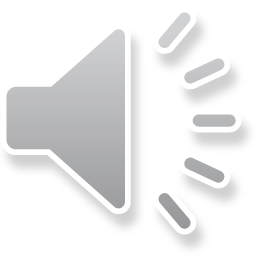 پرسش تمرین
برنامه‌های کلی بهداشت حرفه ای را بیان نمائید؟
برخی از طرح‌های کنترلی و بهسازی محیط کار را توضیح دهید؟
منظور از ارزیابی در بهداشت حرفه‌ای چیست؟
منظور از معاینات پزشکی کارگران را بیان نمائید؟
در صورتیکه بهداشت را راه پیشگیری از بیماری بدانیم ایمنی راه پیشگیری از چیست توضیح دهید؟
مفهوم کمک‌های اولیه چیست و هدف از تدارک آن در کارگاه‌ها چه مواردی می‌تواند باشد؟
مختصری از برنامه آموزش بهداشت کارگران را توضیح دهید؟
به چه دلیل برنامه تغذیه شاغلین از برنامه‌های بهداشت حرفه‌ای در نظر گرفته شده است. توضیح دهید؟
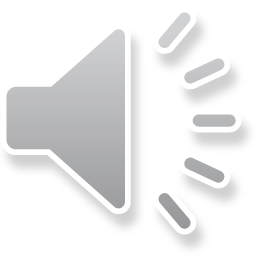 فهرست منابع
چوبینه،ع. امیرزاده،ف. کلیات بهداشت حرفه ای، دانشگاه علوم پزشکی شیراز، چاپ هفتم،1390   
حلم سرشت، پ. دل پیشه، ا. بهداشت کار 
مرکز سلامت محیط و کار، دستورالعمل تامین سلامت کار در کارگاه‌های کوچک، وزارت بهداشت درمان و آموزش پزشکی، معاونت سلامت
مرکز مدیریت شبکه، خدمات سلامت سطح اول  بهداشت حرفه‌ای، ویژه استفاده در شهر، حاشيه شهر و مناطق روستایی مهر 1394
عزتیان، ر، سایت ایران، مرکز سلامت محیط و کار- معاونت بهداشت
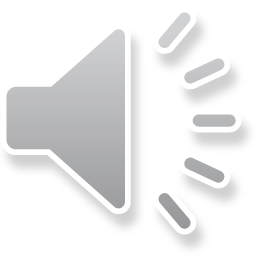 لطفاً نظرات و پیشنهادات خود پیرامون این بسته آموزشی را به آدرس زیر ارسال کنید
دانشگاه علوم پزشکی و خدمات بهداشتی درمانی شیراز
امور بهورزی معاونت بهداشت
پست الکترونیک   Shiraz_behvarz@sums.ac.ir